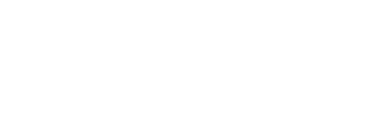 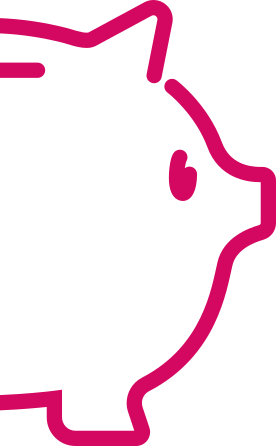 How to work with Moodle?
Video Tutorial
What is Moodle?
Finding your way around platform
Dashboard
What is a course?
Course Layout
Edit Course Sections
Activity chooser
Page
Book
URL
Label
Adding and Editing Text
Blocks
HTML block
Drag and drop files
Editing icons
File picker
Private files
Adding images
Uploading files
Choice
Glossary
Filters
Forum
Wiki
Enrolling learners
Assignment
Quiz
Activity completion
Course reports
Gradebook
Course backup
Course restore